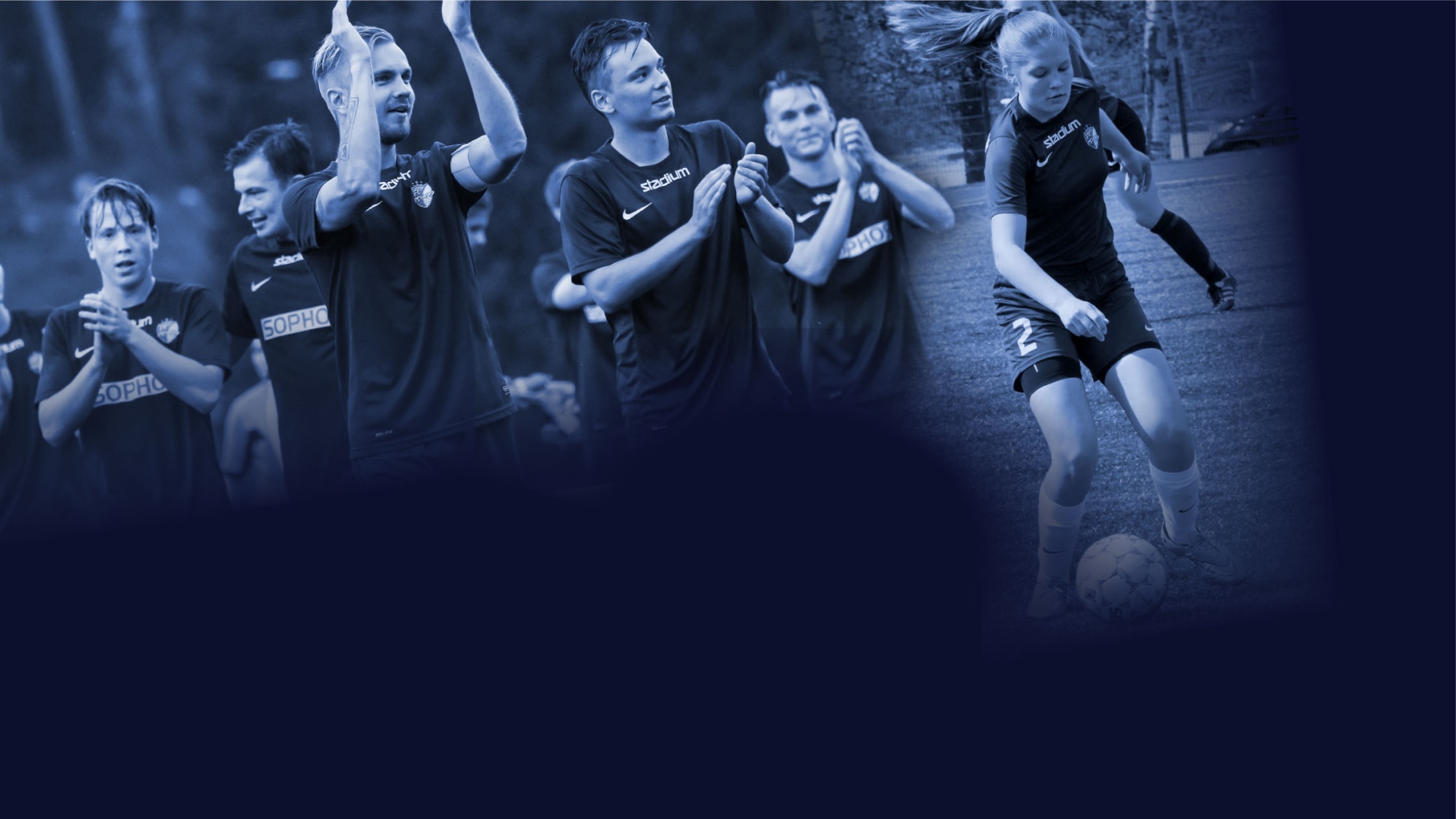 FC Espoo
U12 ennakkoinfo 2022
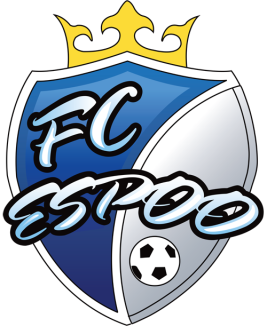 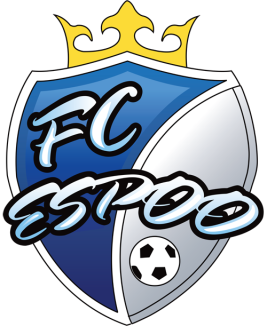 FC Espoo U12 muodostumisprosessi:
Yhteistreenit 1krt/vko marraskuu - huhtikuu
Pelaajatilanne palaverit 3kk välein helmi-touko-elokuussa
 Päätökset yhteistyössä VP:t ja valmentajat, FC Espoo johtaa keskustelua
Toukokuussa infokirje 1 kasvattajaseuroille
Elokuussa infokirje2
Syyskuun vk 38 avoimet harjoitukset ma,ke,pe Laaksolahden hallissa, joihin voi osallistua myös  seurayhteisön ulkopuoliset pelaajat. 
Lokakuun alussa valinnat ja infokirje3
Lokakuun alussa U12-infotilaisuus
Lokakuun puolivälin jälkeen toiminnan aloitus, virallinen startti 11/2022 uuden tili- ja futiskauden alkaessa FC Espoossa
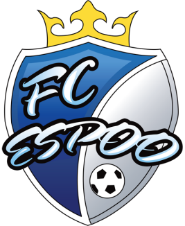 Kriteerit kilpajoukkuevalintoihin U12
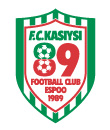 Valintakriteerit:
Peliin heittäytyminen
Urheilullisuus
Havainnointi
1v1 puolustaminen 
Pallosta huolehtiminen (kuljettaminen, käännökset, suojaaminen)
Potkutekniikka  Molempien jalkojen eri osien käyttö
Pujotteluaika

Mittaaminen: 
Taso 1 Mahdollinen este pelaamiselle (tekninen ja teknis-takninen ei onnistu)
Taso 2 Vaihtelevaa (tekninen onnistuu, mutta teknis-taktinen ei)
Taso 3 Vahvuus (tekninen ja teknis-taktinen onnistuu pääsääntöisesti)
Erityishuomio: 
0-1p
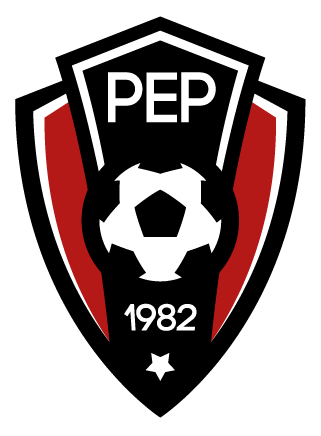 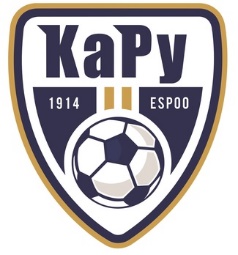 © FC Espoo ry
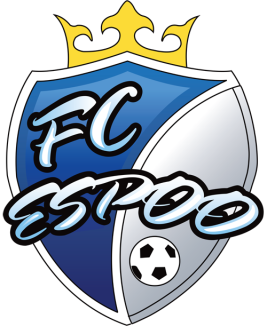 Hyväksi pelaajaksi FC Espoon näkökulmasta
1. Tärkeintä on pelaajan luonne ja omistautuminen lajille eli peliin heittäytyminen

2. Toimintaympäristö ja valmennus  määrätietoinen harjoittelu

3. Erityisosaamisen kehittäminen (Pelipaikkakohtainen harjoittelu)
[Speaker Notes: Kerro oma tapa tarkkailla pelaajaa
Taktinen  sijoittuminen ja päätöksen teko  Havainnointi/pelin ymmärrys
Heittäytyminen peliin ja kommunikointi  Kehonkieli
Tekniset ominaisuudet ja niiden käyttäminen
Fyysiset ominaisuudet ja niiden käyttäminen

Työkalut täytyy järjestää oman seuraympäristön mukaisesti. Videomateriaalit onnistunee, vaaditaan lisää resursseja kuormituksen seurantaan sekä henkisen puolen kyselyihin]
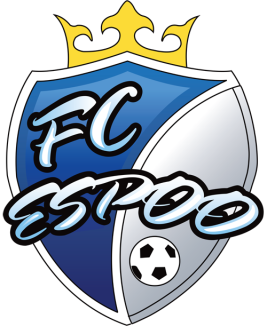 FC Espoo – joukkueiden muodostus
Pelaajat on valittu kriteerien ja prosessin perusteella

Pojat: Joukkue koostuu pääsääntöisesti kahdesta peliryhmästä, jotka harjoittelevat yhdessä (sininen ja valkoinen)
Tytöt: Joukkue koostuu yhdestä peliryhmästä

Peliryhmät muodostuvat harjoitusten sekä pelien perusteella, kun joukkue pääsee alkuun ja peliryhmien välillä on pelaajaliikennettä

Jokaiselle pelaajalle tarjotaan tasokkaita pelejä omien taitotasojen ja tilanteen mukaisesti

FC Espoon kilpajoukkueet tekevät tiivistä yhteistyötä kasvattajaseurojen kanssa (pelaajaliikenne, valmentajien tuki, olosuhteet)
Kilpailullisuus
Yksilön tukeminen